เว็บไซต์หน่วยงานhttp://www.obec.go.th/
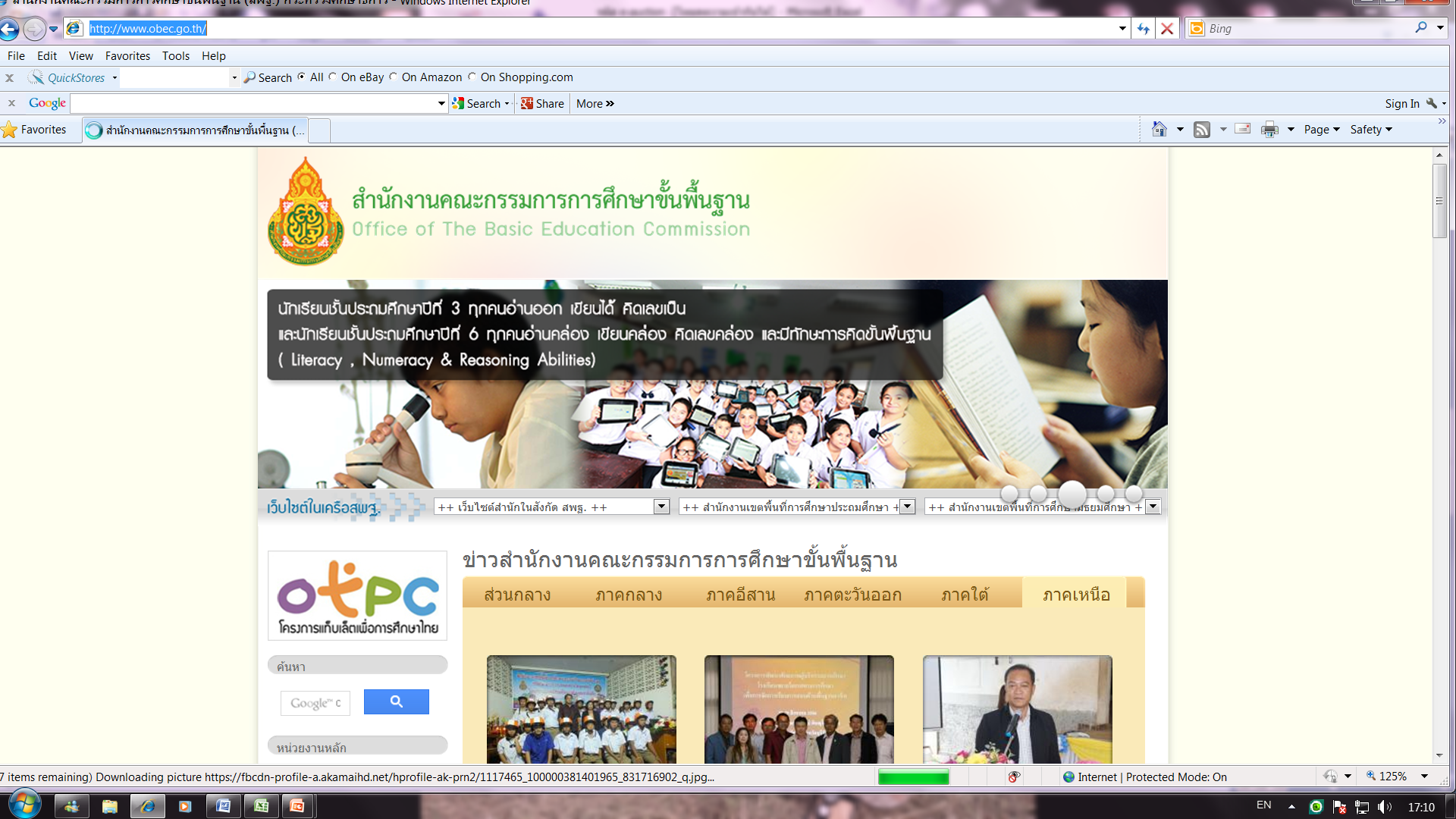 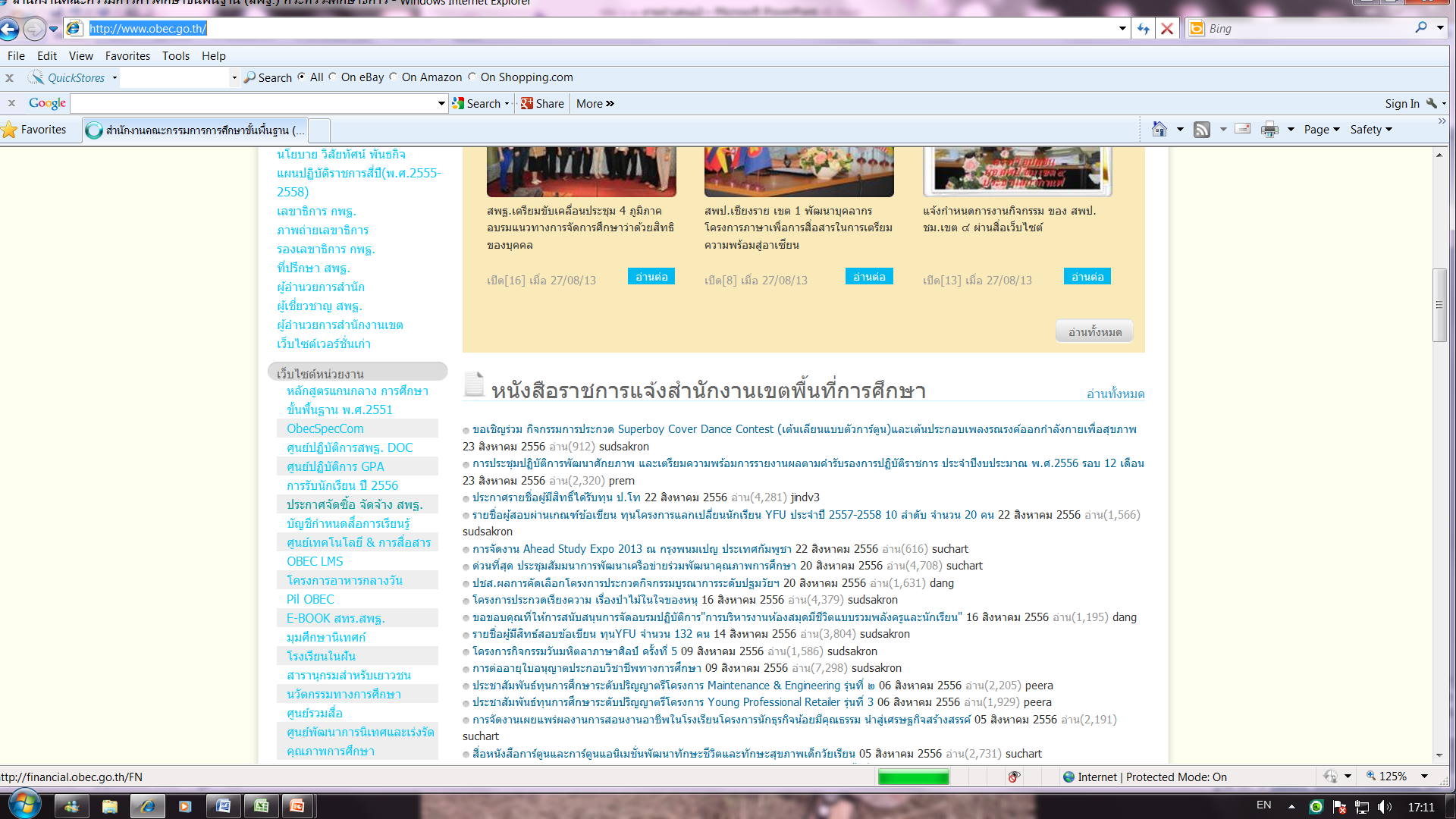 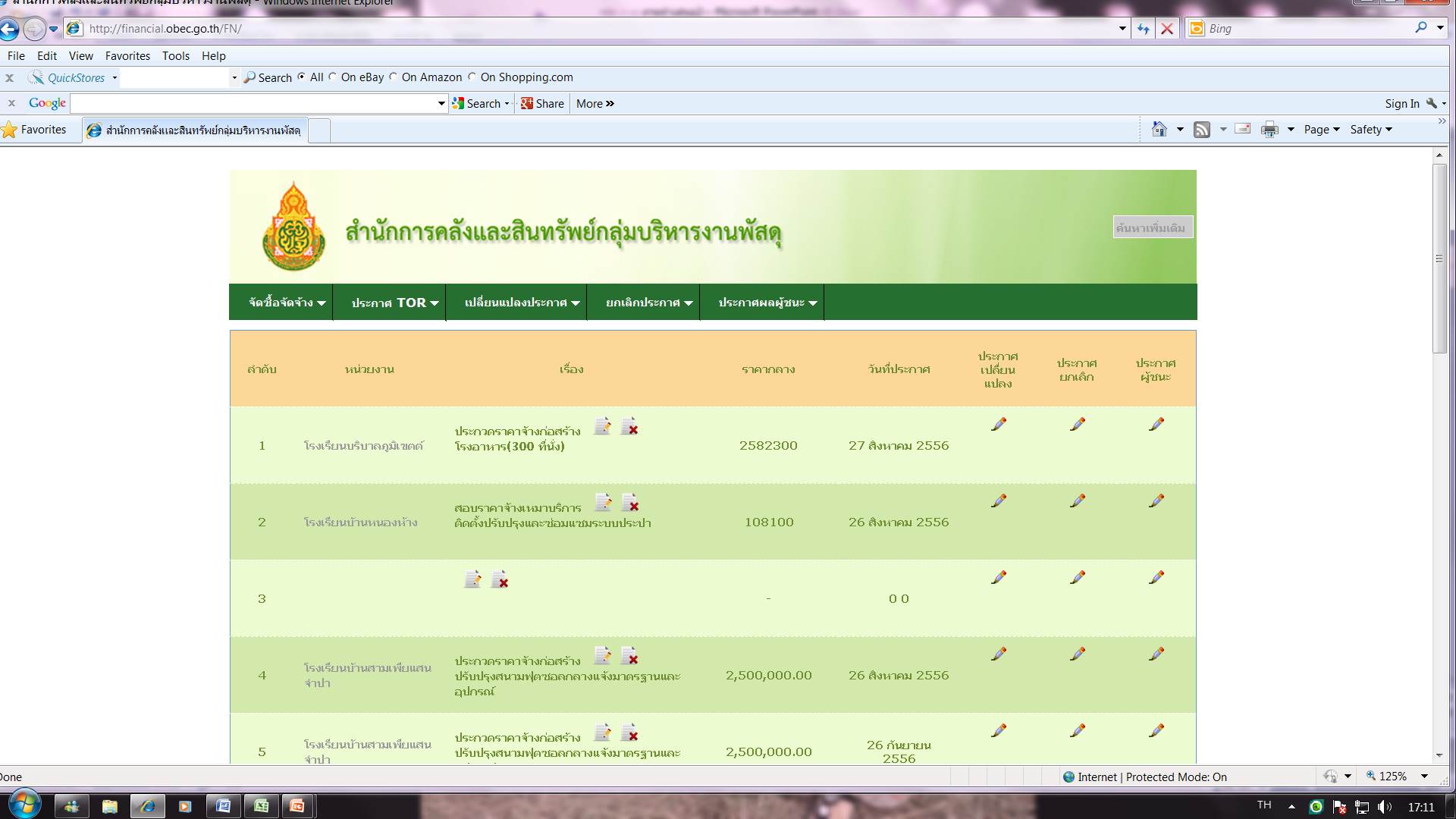 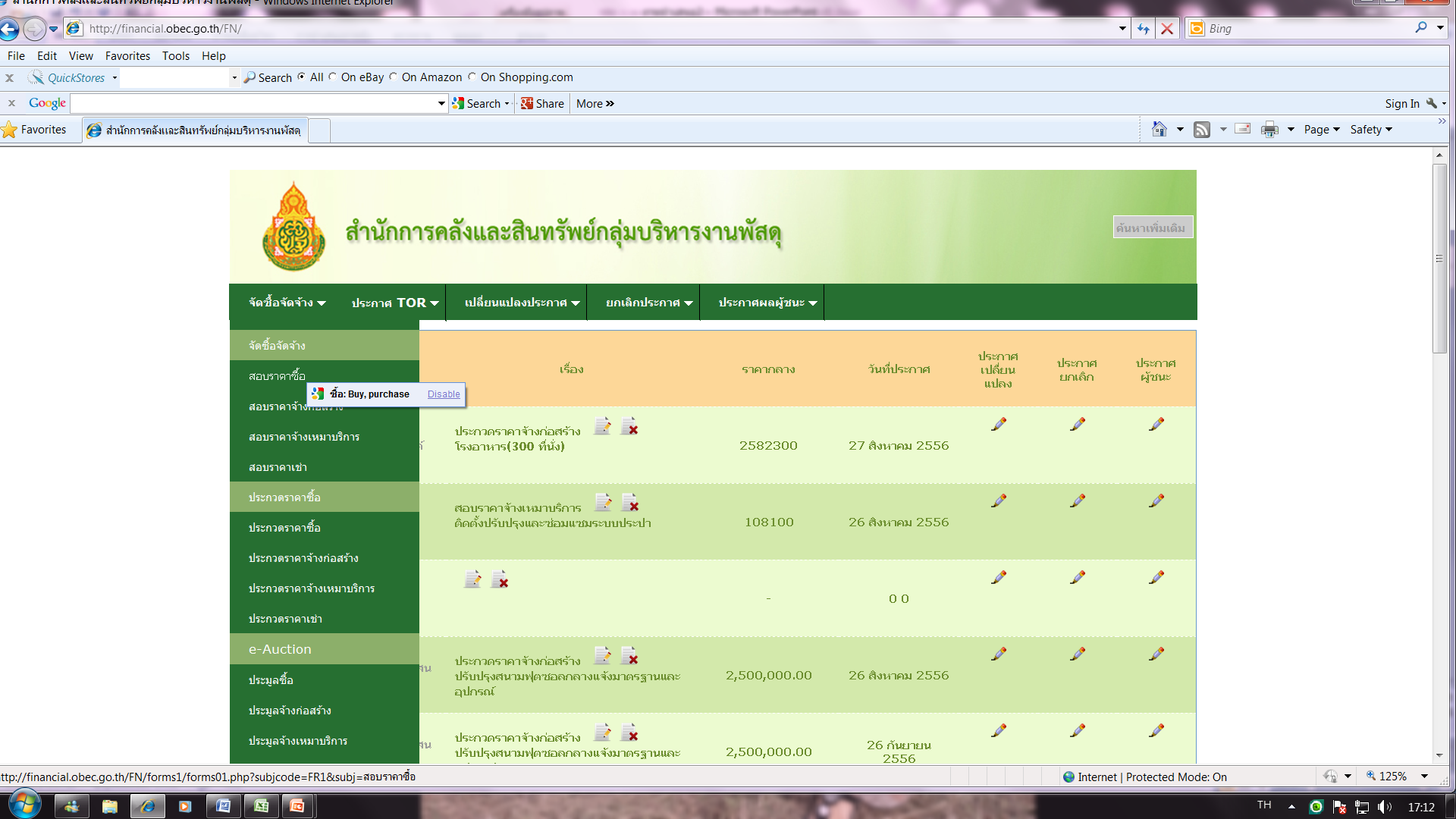 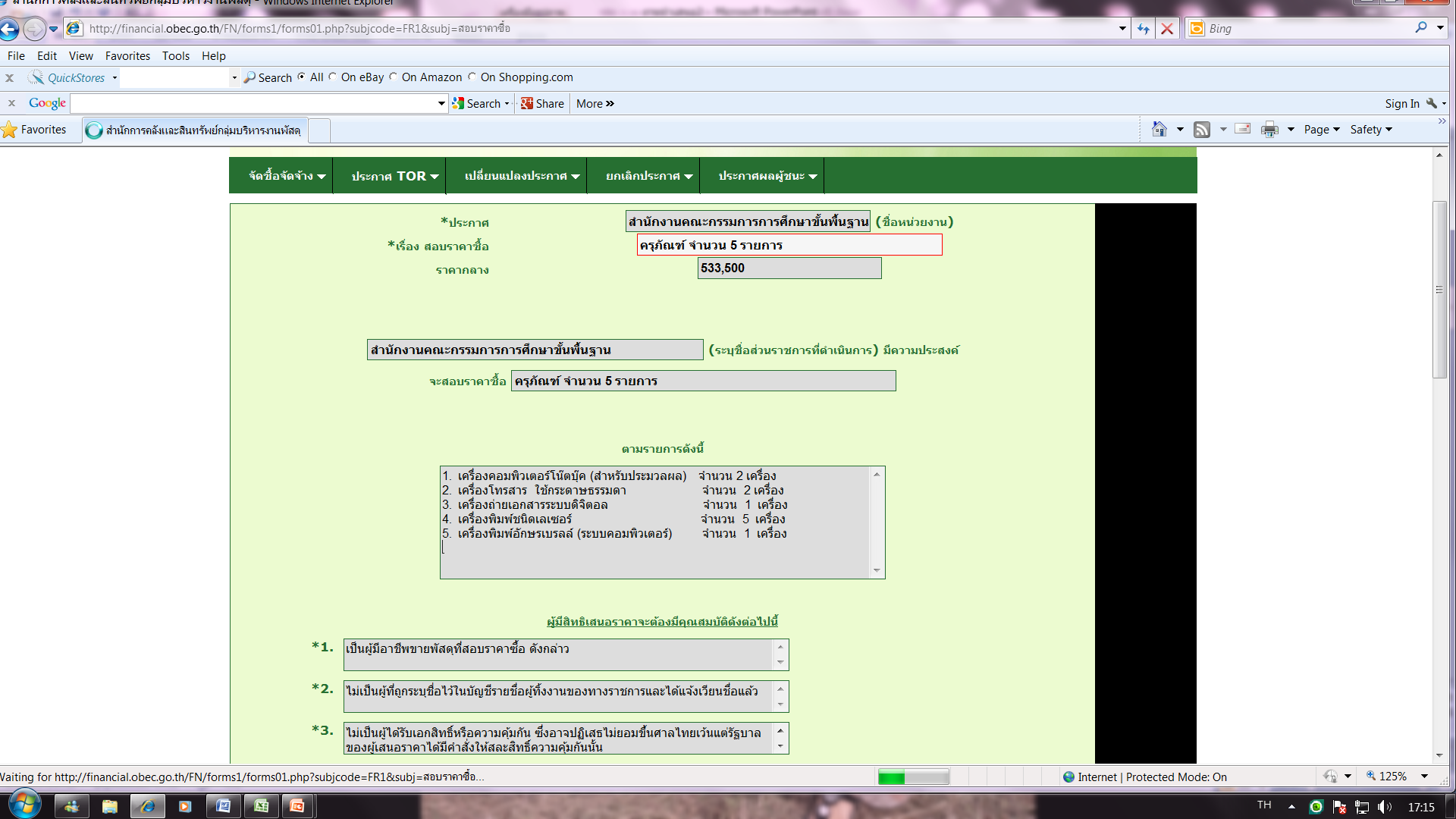 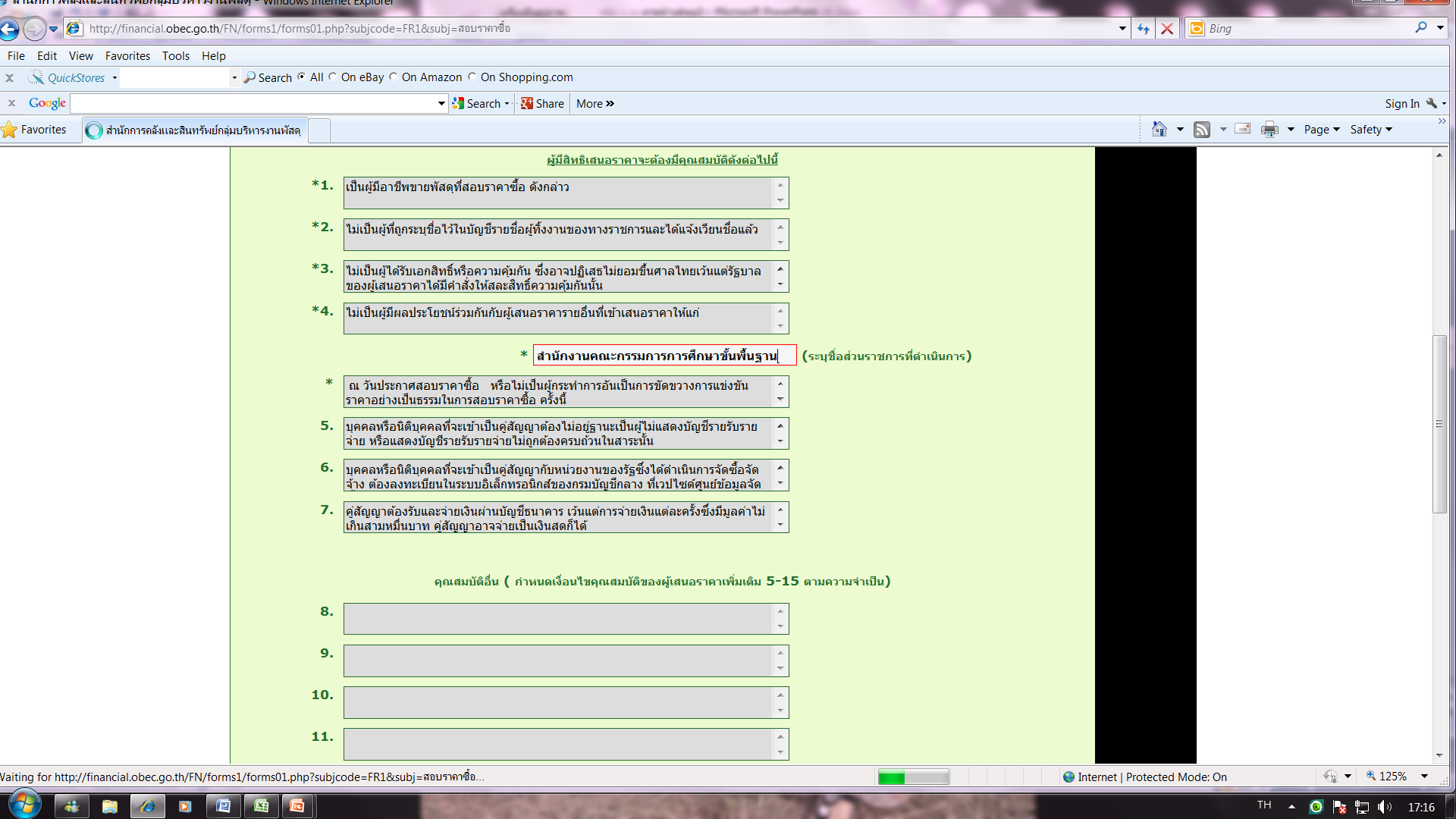 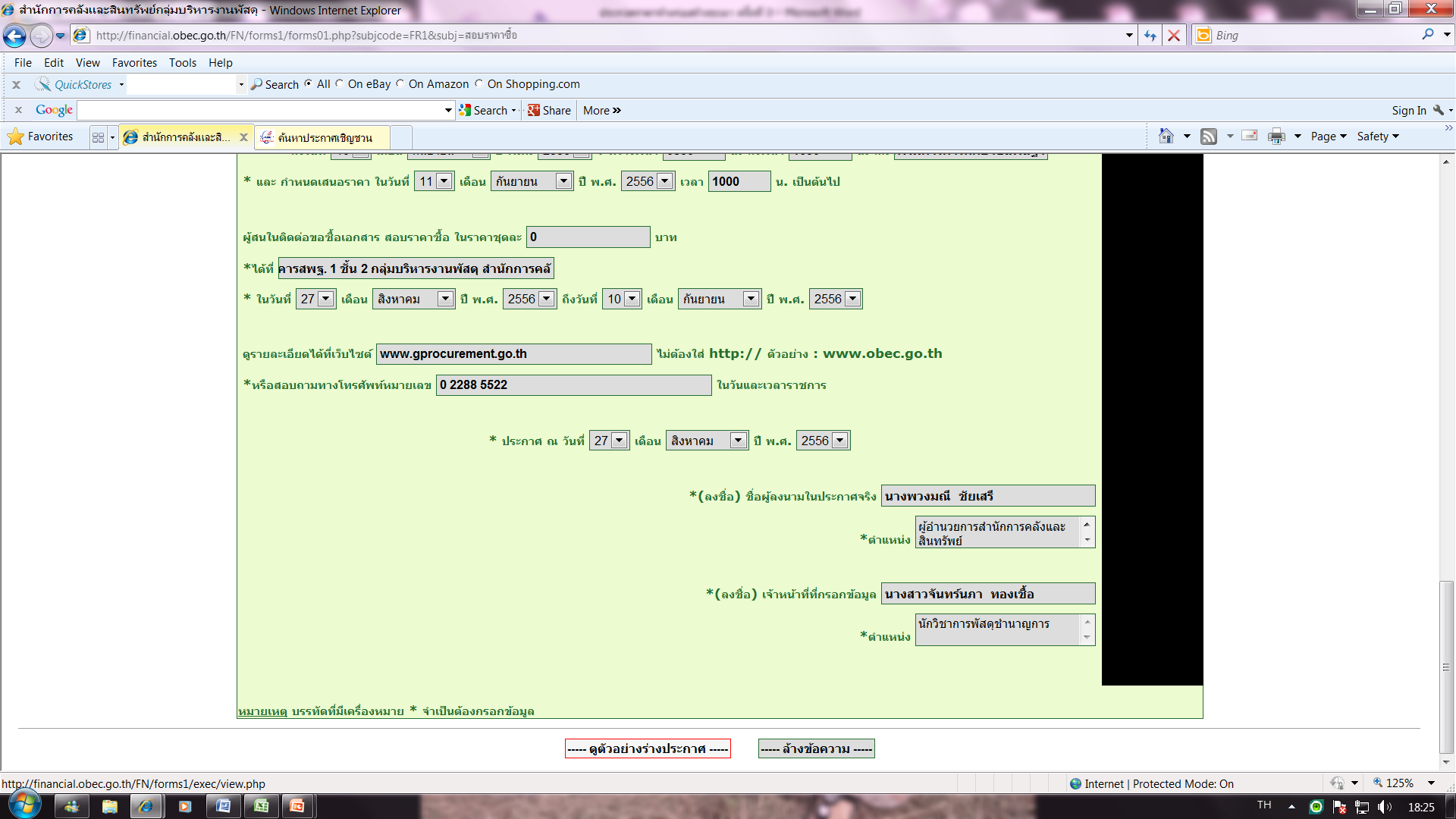 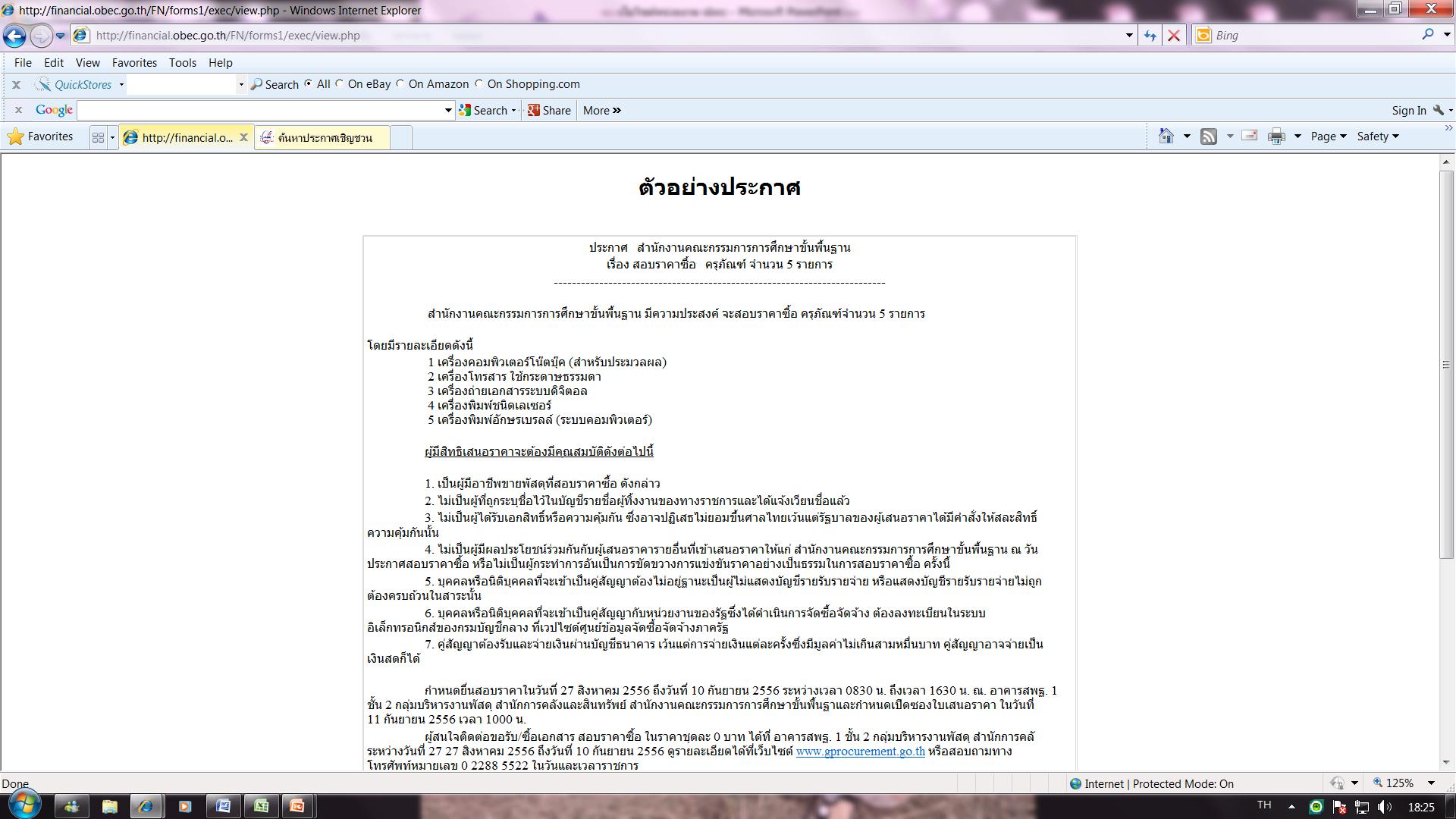 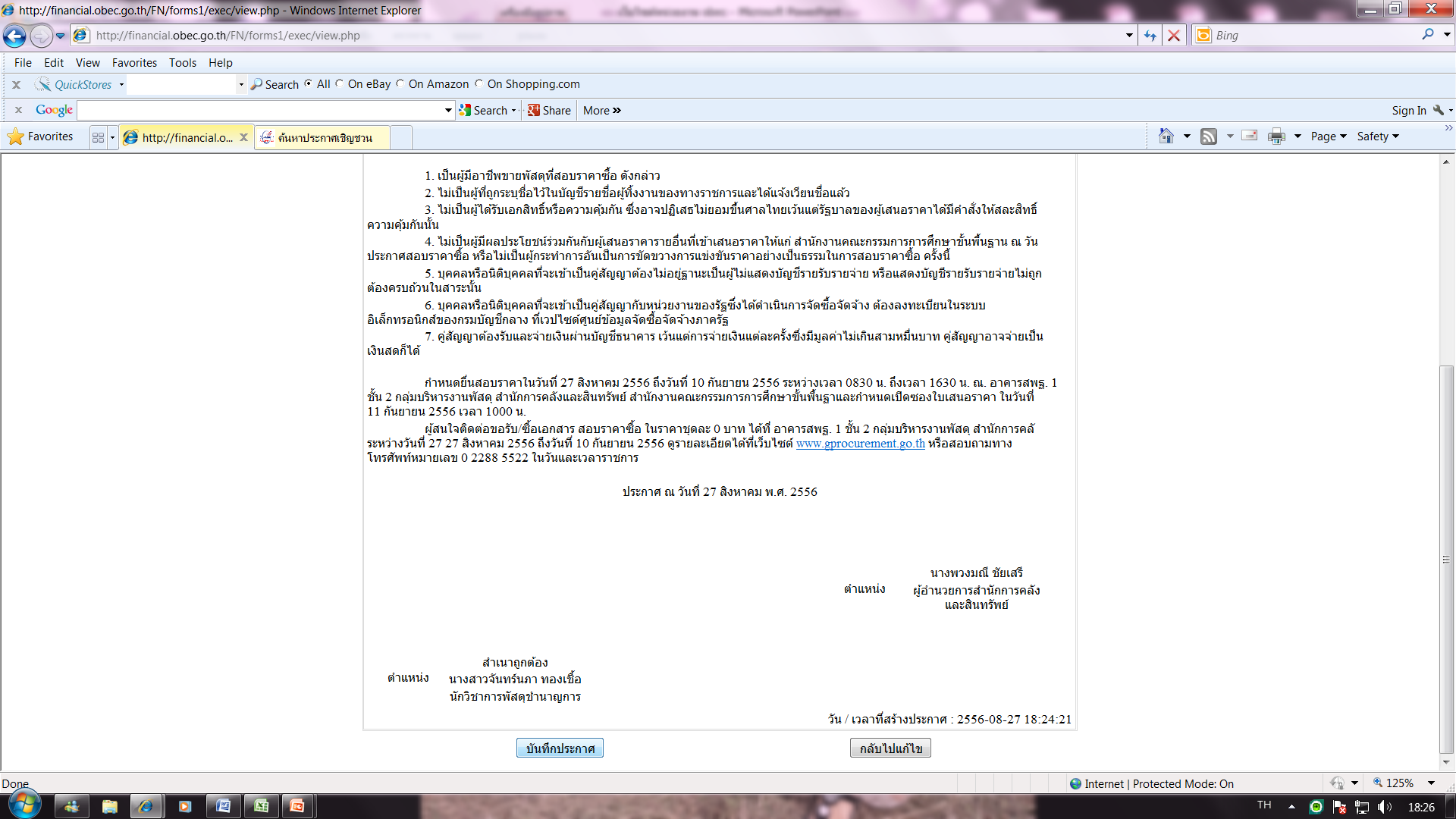 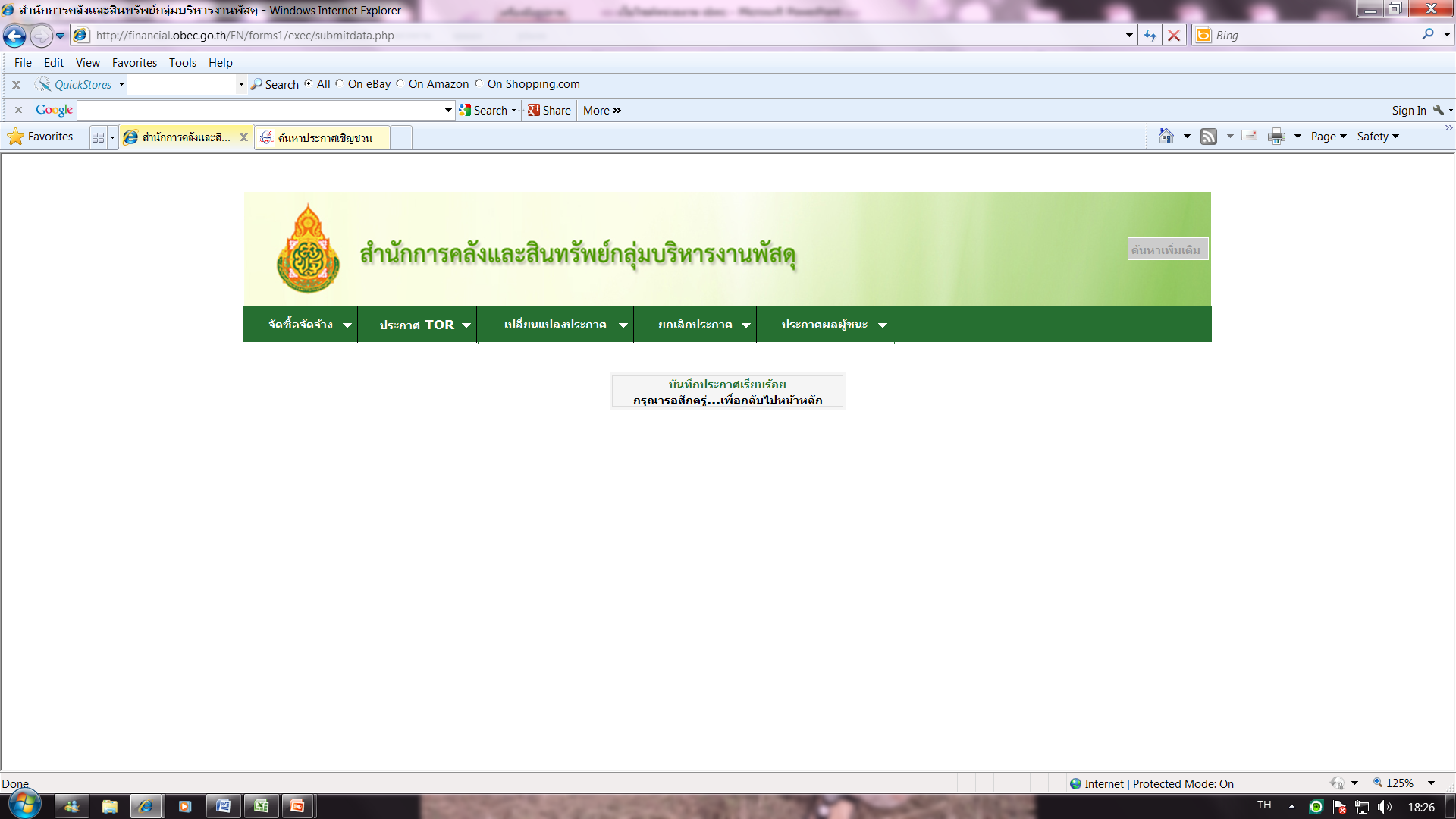 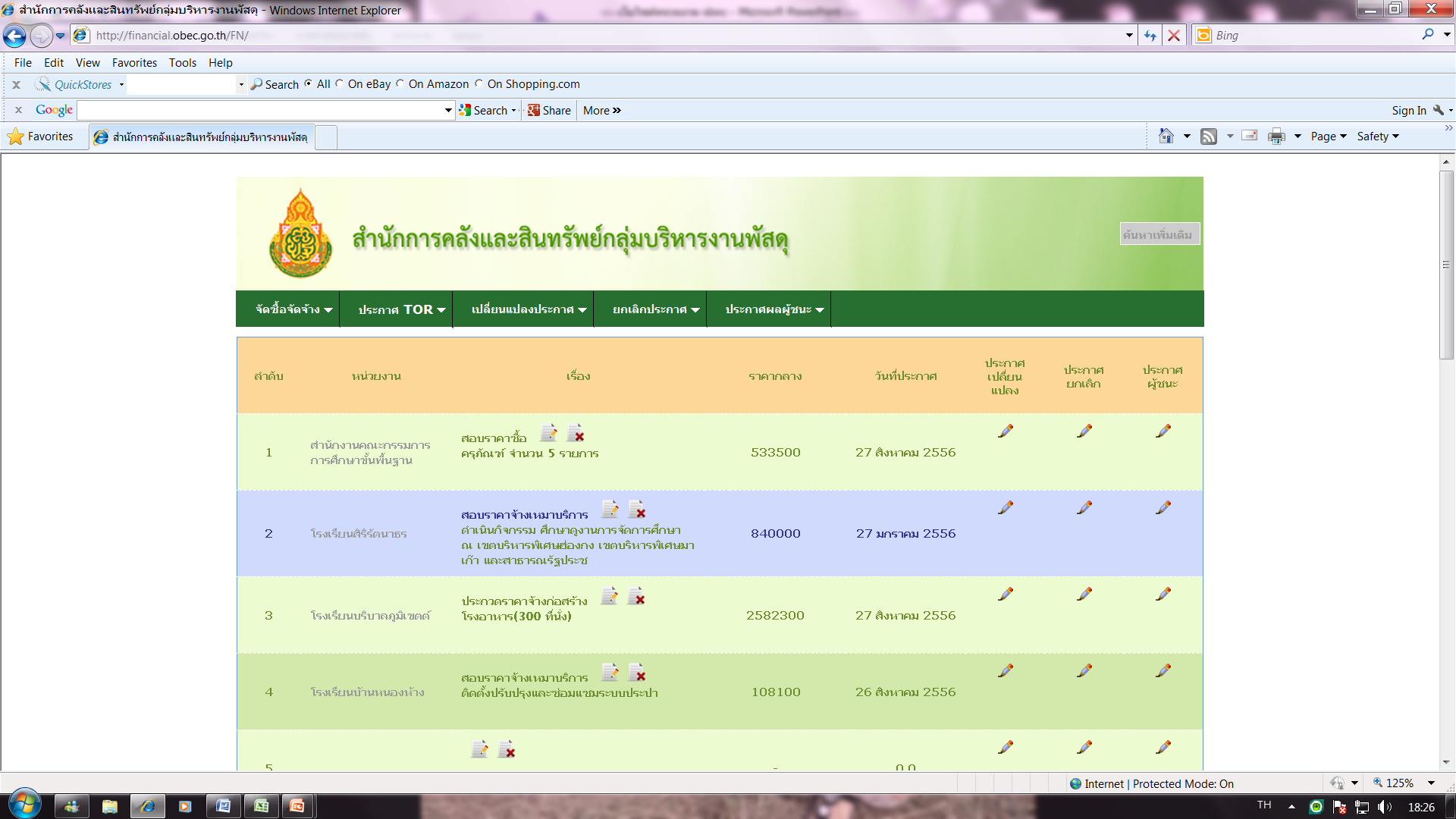 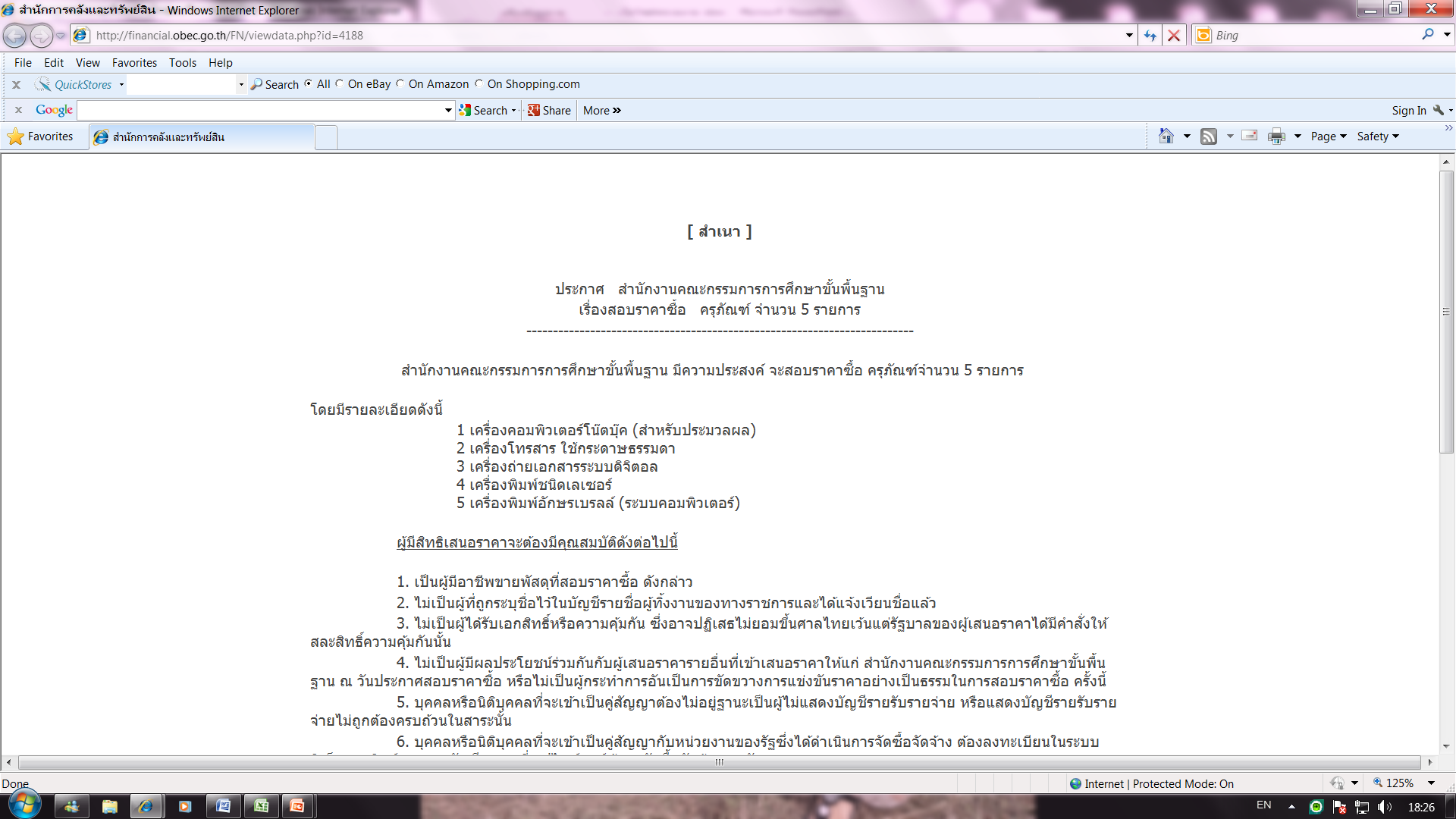